Kaposvár, 2016. március 01.
Prototípus, termék-, technológia- és szolgáltatásfejlesztés pályázat
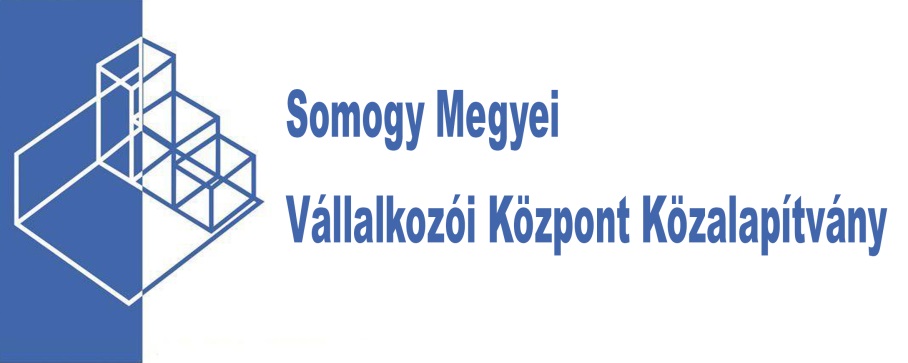 Decsi Zoltán
A pályázat célja
A KKV-k házon belüli  fejlesztésének ösztönzése, úgy, hogy az eljárás végén , eladható termék jöjjön létre.

Miért fontos ez:
Önálló kutatás-fejlesztési tevékenység megteremtése
Fenntartható projektek számának növelése
Versenyképesség növelés, piacszerzés
Somogy Megyei
Vállalkozói Központ
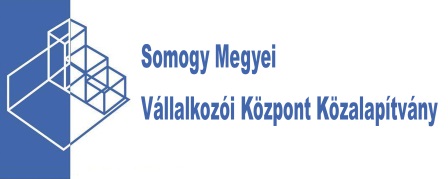 Pályázók köre
Mikro-, kis- és középvállalkozások (induló is)
Nincs NAV tartozás
Törzstőke nem negatív, előírtnál nem kisebb
Nem támogatott a közép-magyarországon megvalósuló projekt
Somogy Megyei
Vállalkozói Központ
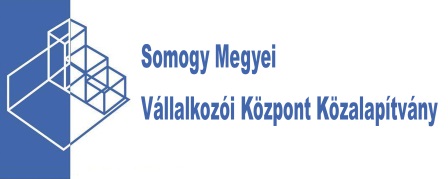 Támogatási információk
Mikor támogatható az ötlet?
Technológiai fejlesztést valósít meg
Jelentős újdonságtartalma van
Üzletileg hasznosítható
Új dolog fejlesztését és /vagy piacra vitelét célozza
Somogy Megyei
Vállalkozói Központ
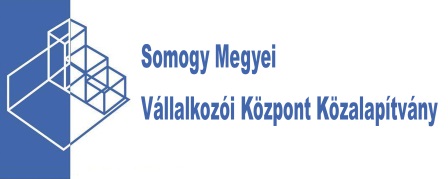 Támogatási információk
Keretösszeg: 20 milliárd Ft. (150-2000 projekt)
Támogatás mértéke: 
	kezdő vállalkozás: 10-50 millió Ft.
	min.1 éve működő vállalkozás: 10-130 millió Ft.
Támogatás intenzitás mértéke: max. 70%
Előleg lehívásra van lehetőség (40-75%)
Min. 10% önerőt igazolni kell
Somogy Megyei
Vállalkozói Központ
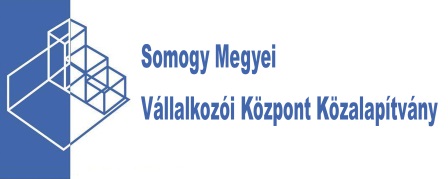 Támogatható tevékenységek
Önállóan támogatható (kötelező)
 Kísérleti fejlesztés (min. 40%-ban erre kell költeni)


Új vagy javított termék, eljárás kidolgozása
Ami finanszírozható még a pályázatból:
Projekt előkészítés, menedzsment
Eszközbeszerzés
Tanácsadás
Piacra jutás
Bérek
Somogy Megyei
Vállalkozói Központ
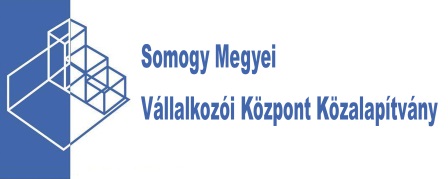 Kötelező vállalások
2 év alatt a projekt támogatási összegének min.30% el kell érni a fejlesztés értékesítéséből!
100 forint támogatás esetén összesen 30 forint árbevételt kell kimutathatóan elérnem a termék értékesítéséből 2 év alatt.
Somogy Megyei
Vállalkozói Központ
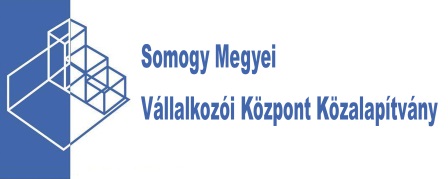 Speciális feltételek
A beszerzett eszközök vagy immateriális javak a projekt megvalósítási időszakának (max. 2 év) végéig a termelési célra nem használhatóak.

A pályázat benyújtása előtt megkezdett projekthez támogatás nem igényelhető.
Somogy Megyei
Vállalkozói Központ
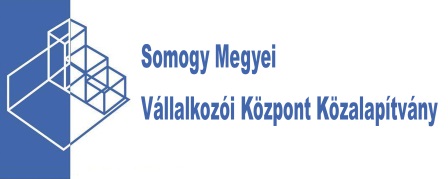 Értékelési szempontok
A projektnek reális nyerési esélye lehet HA:

a cégvezetőnek van fejlesztési, piacra viteli tapasztalata
megalapozott igénye lehet az új terméknek
kevés a versenytárs, kevésbé telített a piac
jelentős a fejlesztés újdonságtartalma
iparjogvédelmi oltalomhoz kapcsolódik
Somogy Megyei
Vállalkozói Központ
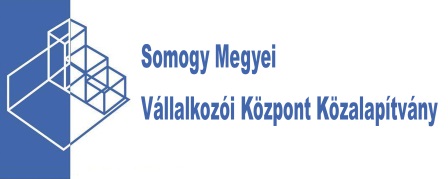 Érdemes belevágni HA:

van olyan innovációhoz köthető fejlesztési ötlete, amit régóta megvalósítana
új irányokat nyitna cége működésében
azonosítani tud egy létező problémára egy hatékonyabb megoldást
Somogy Megyei
Vállalkozói Központ
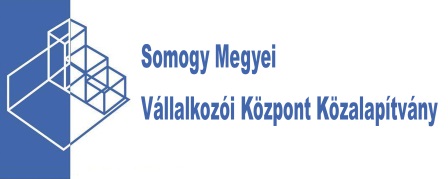 A pályázat elérhetősége
Decsi Zoltán
zoltan.decsi@somogy-hvk.hu	
0630/458-32-22


https://www.palyazat.gov.hu/
Somogy Megyei
Vállalkozói Központ
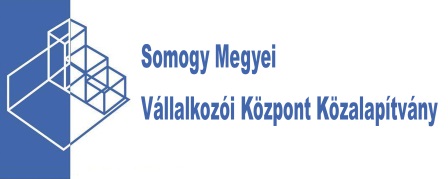 Kaposvár, 2016. március 01.
Innovációs voucher
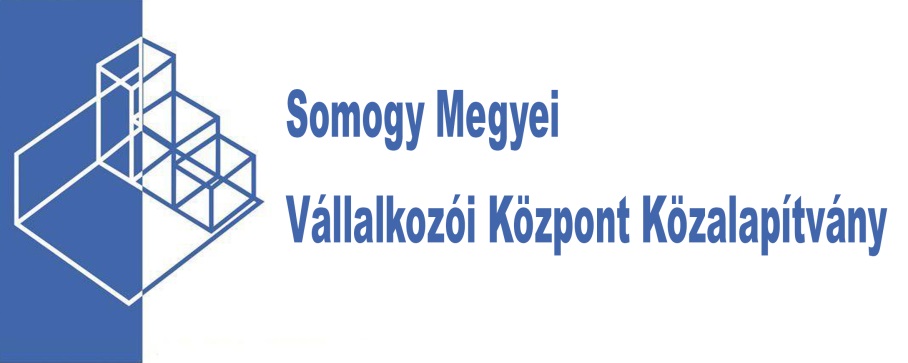 Decsi Zoltán
A pályázat célja
Támogatást biztosít a vállalkozásoknak, hogy innovációs, kutatás-fejlesztési projektjeikkel  kapcsolatos szolgáltatásokat vegyenek igénybe.

„bekapcsolódás az innovációs láncba”

Beadási határidő:
2016. március 21. -2018. március 20.
Somogy Megyei
Vállalkozói Központ
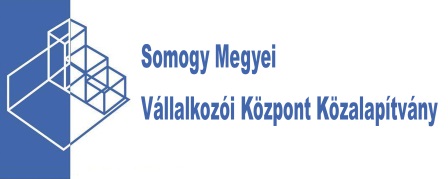 Pályázók köre
Mikro-, kis-, és középvállalkozások,
Rendelkeznek 2 lezárt üzleti évvel
Állománya min. 3 fő
Nincs NAV tartozás
Törzstőke nem negatív, előírtnál nem kisebb
Nem támogatott közép-magyarországon megvalósuló projekt
Somogy Megyei
Vállalkozói Központ Közalapítvány
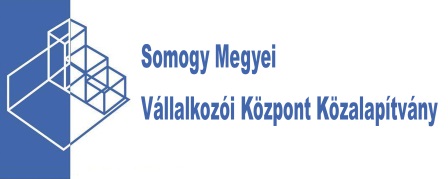 Támogatási információk
Keretösszeg: 3 milliárd Ft. (150-1000 projekt)
Támogatás mértéke: 3-20 millió Ft.
Támogatás intenzitás mértéke: max. 75%
Előleg lehívásra nincs lehetőség
Min. 10% önerőt igazolni kell
Somogy Megyei
Vállalkozói Központ
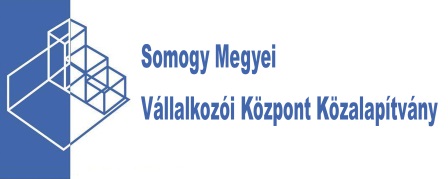 Támogatható tevékenységek
innovációs tanácsadás (külső szolgáltatótól)
innovációt támogató szolgáltatások igénybevétele:
adatbankok, 
szakkönyvtárak, 
laboratórium használat, 
minőségbiztosítási rendszer, 
tanúsítvány
műszaki tesztelés
Somogy Megyei
Vállalkozói Központ
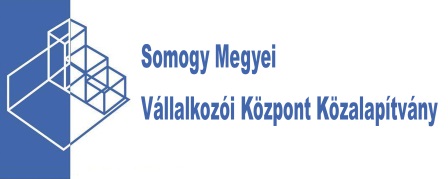 Speciális feltételek
A szolgáltatás igénybevétele nem lehet időszakos vagy folyamatos

A pályázat benyújtása előtt megkezdett projekthez támogatás nem igényelhető.

Egyetem, kutatóhely és minősített szolgáltató nyújthat csak szolgáltatást
Somogy Megyei
Vállalkozói Központ
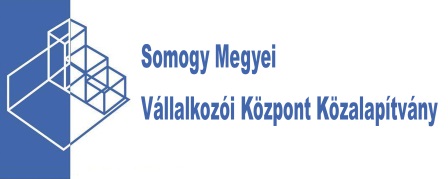 Értékelési szempontok
A projektnek reális nyerési esélye lehet HA:

Nagy növekedési potenciás van a cégben(5%)
Műszaki,biotechnológiai kutatás szerepel a TEÁOR-ban
Vett már igénybe K+F adókedvezményt
Aktivált már kísérleti fejlesztést
Innovációs klaszter tagja a cég
Szabad Vállalkozási Zónás fejlesztésre kerül sor
Rendelkezik-e a cég iparjogvédelmi oltalommal
Sikeres kapacitás bővítő pályázati kapcsolódás
Somogy Megyei
Vállalkozói Központ
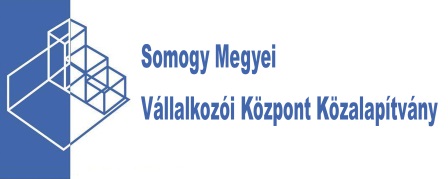 Érdemes belevágni HA:

Fejlesztéséhez szeretne olcsóbban külső szolgáltatót, információt igénybe venni

Tanúsítással, minőségbiztosítással növelné a kifejlesztett rendszer értékét.
Somogy Megyei
Vállalkozói Központ
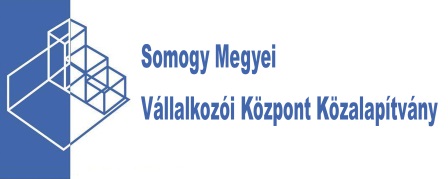 A pályázat elérhetősége
Decsi Zoltán
zoltan.decsi@somogy-hvk.hu	
0630/458-32-22


https://www.palyazat.gov.hu/
Somogy Megyei
Vállalkozói Központ
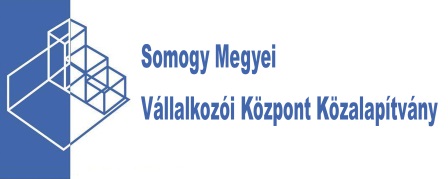 Köszönöm a figyelmet!
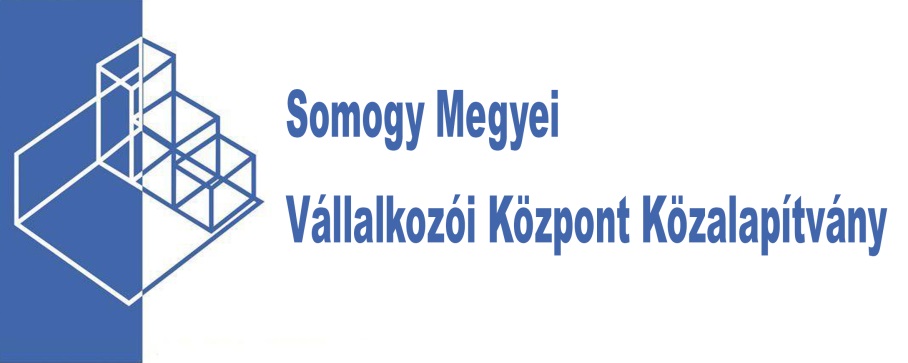